Co-Founders
Dr. Amanda Kelly
Tiffany Feingold
Danny Combs
Colorado Neurodiversity
Chamber of Commerce
The natural diversity of human brains.
Neurodiversity
A person whose brain functioning differs from the dominant societal standards of “normal.”
Terms and Definitions
Neurodivergent
A person whose brain functioning is the dominant societal standard of “normal.”
Neurotypical
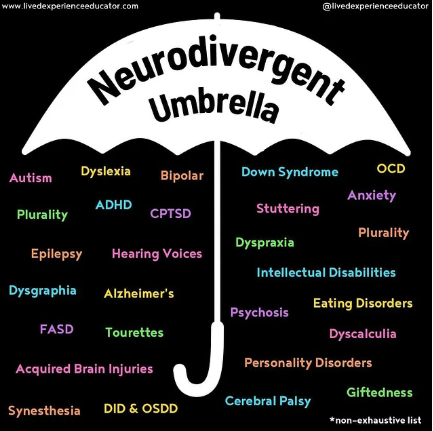 [Speaker Notes: *brain injury falls under the umbrella of neurodiversity]
Understanding Variability
Variation neurological functioning is natural and valuable. 


Thinking 

Learning

Experiencing the World
Identify which person is neurodivergent?
Neurodiversity
Neurodiversity in the Workplace
Group Input 
What is your first impression?
When you hear the term Brain Injury, what immediately comes to your mind?
What about hiring someone with a brain injury?
How has neurodiversity impacted you personally or professionally?
What is your initial reaction when you consider working with/hiring neurodivergent individuals?
20% of the population or 1 in 5 people are neurodivergent
30 – 40% of neurodivergent adults are unemployed
Of employed neurodivergent individuals, 50% only disclose after being hired, and many do not disclose at all.
The Facts
Masking or lack of disclosure can lead to burnout, depression, anxiety, or other difficulties
Globally, in 2019, TBI had 27.16 million new cases.
CO: mTBI = 1.5M Other = 250,000.
Understanding of Brain Injury & Neurodiversity: Missing from DE&I efforts
Research Insights
Understood.org Study- April 2024 - 2,000+ U.S. ND adults (diagnosed with ADHD, dyslexia, dyscalculia, or another condition)
▶️59% of Neurodivergent adults worry that disclosing their condition would negatively impact their career.
▶️ 60% feel there is a stigma around asking for support.
▶️ 49% do not know who to talk to about requesting a workplace accommodation within their company.
▶️ 23% surveyed said they lost their job or were demoted after requesting accommodations.
Recruitment Stage: Job descriptions
Interview Stage: Standardized interviews, non-inclusive rubrics, etc.
Barriers to Neuro-inclusive Workplaces
Onboarding Stage: Disorganized, inconsistent, lack of initial supports
Retention: Physical space, expectation setting, meeting structures, efficiency.
Summary: Inclusive Workplace: Skills-based hiring, transparency of procedures, normalizing remote work*
Practical Steps Towards Neuroinclusion
Brain Injury Workplace Inclusion
Education and Awareness:
Training managers and colleagues: 
Cognitive challenges
Memory & Concentration
Stimuli sensitivity
Flexible Work Arrangements:
IF POSSIBLE
Flex hours/PT part-time 
Remote Work
Job Accommodations:
Modifying job duties
Assistive technology 
Physical spaces
[Speaker Notes: (e.g., noise-canceling headphones, screen readers), 
Reduced workload or deadlines
Frequent breaks
Quiet work areas
Use of visual aids and reminders
Access to assistive technology
Job coaching or mentoring]
Brain Injury Workplace Inclusion
Clear Communication:
Using clear/multiple means of comms
Written instructions
Clear expectations/feedback 

Supportive Environment:
Culture
Acceptance 
ERGs 

Individualized Approach:
Ask what is needed
Brain Injury Workplace Inclusion
Improves employee well-being and productivity:
Symptom management 
Maximum & meaningful contribution

 Complies with disability laws:
ADA 
Reasonable accommodations 

Positive impact on company culture:
Morale boost
Positive work environment
Productivity 
Benefits for all.
Recruitment Stage: Job descriptions
Interview Stage: On the job interviews, outcomes & skills focused
Neuro-inclusive Workplaces
Onboarding Stage: Organized, consistent, mentor or buddy system
Retention: Physical space, expectation setting, meeting structures, efficiency.
Summary: Inclusive Workplace: Skills-based hiring, transparency of procedures, normalizing remote work*
Benefits of Neurodivergent Thinkers - BI

There is an untapped pool of immense potential:
Reliable & Dependable
Honest & Non-Judgmental
Enhanced Efficiency
Resilience & Persistence
Compassion & Empathy
Attention to Detail
Thrive in a Structured Environment
Problem Solving Skills
Creative and imaginative
[Speaker Notes: Here are some of the overlooked strengths these valuable workers can bring to the table and strategies employers can use to help them thrive.
• Resilience: TBI survivors have demonstrated remarkable resilience in overcoming significant challenges during their recovery journey. They have faced adversity head-on and persevered through physical, cognitive, and emotional obstacles. This resilience helps them quickly adapt to new situations, handle stress effectively, and bounce back from setbacks in the workplace.
• Problem-solving skills: Navigating the complexities of recovery leads many individuals with TBI to develop exceptional problem-solving skills. They learn to approach challenges creatively, identify solutions, and overcome obstacles with determination and resourcefulness. These problem-solving skills can be valuable in various roles and contribute to innovative thinking within the organization.
• Enhanced Efficiency: ND teams can reduce task time by considering unique processes, simplifying language and engaging inclusive tools for collaboration. 
• Persistence: Individuals who have recovered from TBI consistently pursue their goals despite setbacks and challenges. They exhibit a strong work ethic and a willingness to put in the effort necessary to succeed. 
• Creativity: TBI survivors often develop creative thinking skills as they find innovative ways to cope with their impairments and limitations. They approach problems from unique perspectives, generating fresh ideas and solutions. Their creativity can contribute to the organization’s problem-solving, brainstorming sessions, and product development.
• Empathy and compassion: Having experienced the challenges associated with TBI firsthand, I’ve learned employees who have recovered from TBI often possess heightened levels of kindness and compassion toward others facing difficulties. They understand the importance of support, encouragement, and knowledge in overcoming obstacles and building resilience. This empathy helps foster positive colleague relationships and contributes to a supportive work culture.
• Attention to detail: TBI survivors may develop enhanced attention to detail as they focus on rebuilding cognitive skills and regaining functionality. They become adept at noticing nuances, detecting errors, and ensuring accuracy in their work. This attention to detail can be precious in roles that require precision, thoroughness, and quality control.]
Disclosure?
Written Accommodation Policy 

Accessible process for requesting 

Education for managers on neuroinclusion & accommodation acceptance 

Responding to disclosure 

Demonstrating commitment – ERG, Membership, etc.
What Should We Do Now?
Networking: Meet and chat with neurodivergent individuals, entrepreneurs and business owners.
Ensure there is at least one person on your team who can coordinate inclusion efforts
Education: Learn through Chamber membership
Focus on Inclusive hiring and retention practices
Ensure visibility as a company that welcomes disclosure
Listen and ask questions, it’s okay to not have all the answers.
Think about reasonable adaptions
Consider buddy/mentor systems, or ERGs
By embracing NEURODIVERSITY, we can foster environments that respect and celebrate these differences, creating opportunities for all individuals to thrive and contribute their unique perspectives to society.